Nemlineáris Dinamikai Modellek a Biológiábanjárványterjedés véletlen hálózatokon8. gyakorlat
Juhász János (juhasz.janos@.itk.ppke.hu)
Schäffer Katalin (sch.katalin17@gmail.com)
Hálózatok
Elemek (csúcsok) közti kapcsolatok (élek) -> hálózat, gráf 
Pl: sejtautomata (szabályos rács hálózat), városokat összekötő úthálózat, social network, internet, tápláléklánc (irányított gráf), fa struktúrák (spec gráf), fehérje interakciós hálózatok,…
A hálózatok különböző mérőszámokkal írhatók le, vizsgálhatók
Pl: csúcsok ,élek száma, csúcs fokszáma, átlagos fokszám, kapcsoltsági paraméterek,…
Ha a mérőszámokat ismerjük, akkor generálható ezeknek megfelelő véletlen hálózat, gráf
Az azonos paraméterű véletlen hálózatok viselkedése hasonló (annak ellenére ,hogy a konkrét csúcs, él párok nem egyeznek)
Véletlen gráfok pl: Erdős-Rényi gráfok, Barabási-Albert gráfok, Strogatz-Watts gráfok
A hálózatokon terjedő folyamatokat is leírhatunk (pl: információ/anyag áramlás, járványterjedés,…)

Hálózatokról és alkalmazásukról: http://networksciencebook.com/
Erdős-Rényi gráfok
Generálása: minden él adott valószínűséggel egymástól függetlenül van behúzva
n csúcs, 
k csúcs fokszáma, P(k) a fokszámok eloszlása
p minden lehetséges él behúzásának valószínűsége
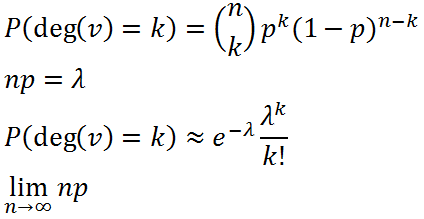 Erdős-Rényi gráfok
–> létezik óriás komponens (összefüggő részgráf), összefüggő a gráf
 			–> kisebb méretű (const*ln(n)) komponensek vannak, nem összefüggő a gráf
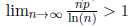 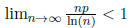 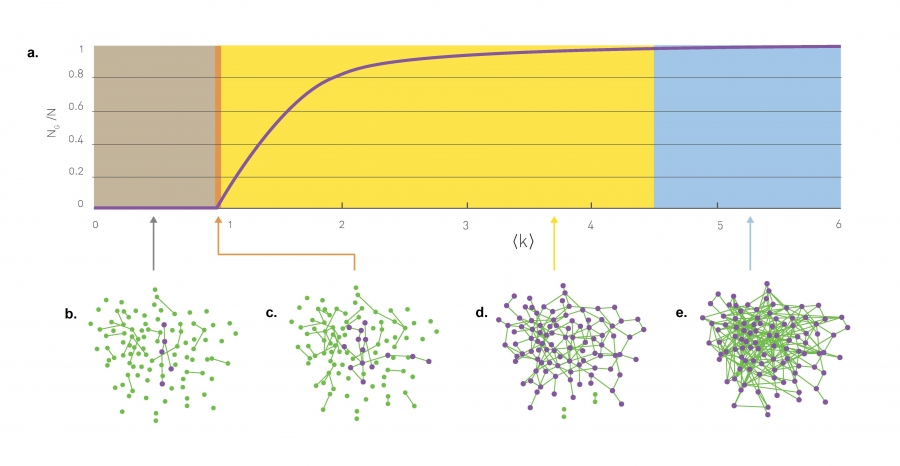 Max komponens  csúcs száma/ összes csúcs száma
Átlagos fokszám
Barabási-Albert gráfok
Csúcsok száma 1…n0
Gn0 kiindulási gráf
Gn0+i+1 új csúcs
Minden lépésben egy csúcsot és m élet (m<n0) veszünk hozzá 




Nem egyenletesen húzza be az éleket, hanem preferencia alapon, nagyobb fokszámú csúcshoz nagyobb valószínűséggel
Néhány nagy fokszámú csúcs lesz – hub (csomópont)
Pl: Budapest a magyar úthálózatban, egy népszerű ember a Facebookon, egy általános transzkripciós faktor a sejtben
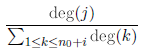 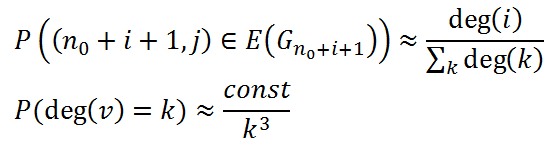 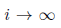 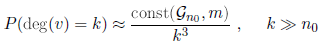 Barabási-Albert gráfok
Sok valós hálózat ilyen, pl.: közlekedési, ismertségi, gén regulációs, sejt anyagcsere hálózatok, fehérje interakciók, stb…
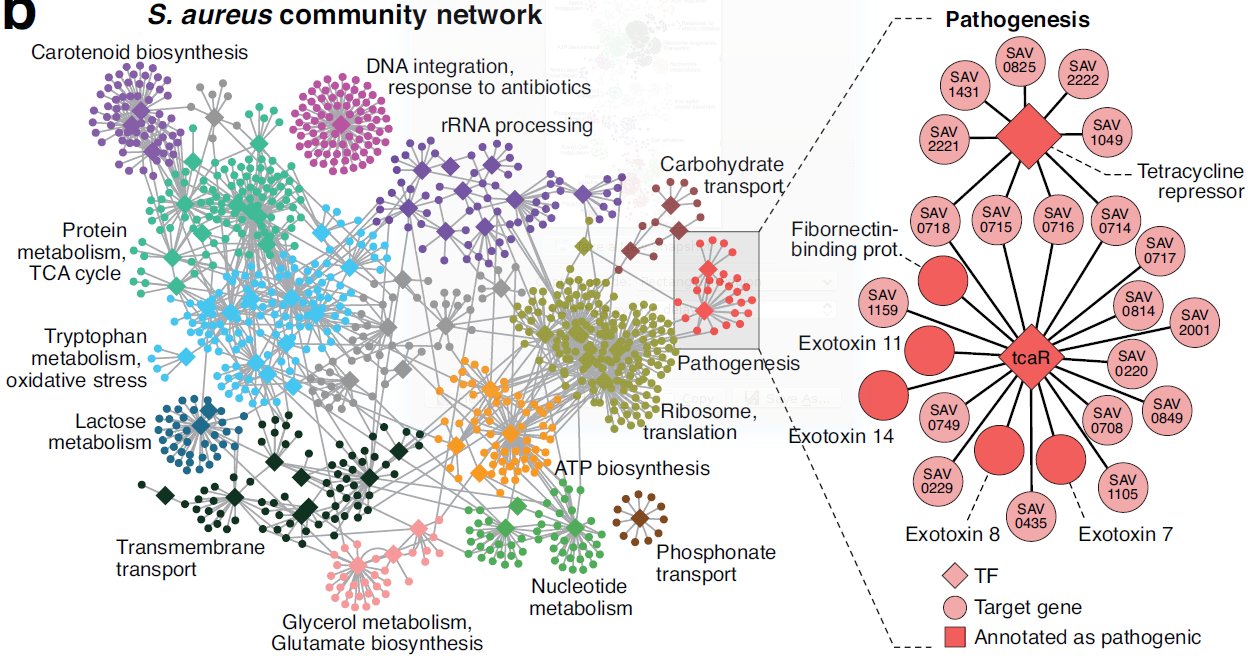 Barabási-Albert gráfok
A valóság nem véletlen:
Különböző gráfok fokszám eloszlása hasonló (sokszor Barabási-Albert gráfokéra jellemző)
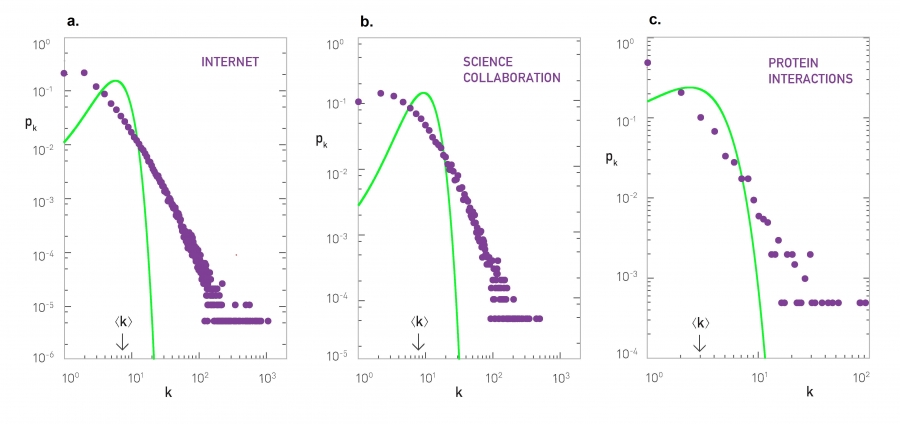 Strogatz-Watts ,,small-world” gráfok
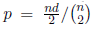 Feladatok:
Generáljatok különböző véletlen gráfokat! Figyeljétek meg a paraméterek megváltoztatásával hogyan változik a gráf!
Erdős-Rényi gráfok: ERmodel.m
Barabási-Albert gráfok: BAmodel.m
Strogatz-Watts gráfok: RegularNetwork.m (ez hívja a WSmodel.m-et)
Kirajzolás: plotGraphBasic.m 
Használatukhoz, a paraméterek jelentéséhez lásd a fv-ek help-jét!
Számítsátok ki és jelenítsétek meg a gráfok fokszám eloszlásait a plotKPk[G].m függvény megírásával!
Milyen eloszlást mutatnak a fokszámok?
Megjegyzések: 
A gráf leírása egy n*n-es (szimmetrikus) szomszédsági mátrixszal történik, ami ni,j pozíciójában akkor van egyes, ha az i és a j csúcsokat él köti össze (egyébként 0-k az elemek)
A gráf maga kevés csúcs (kis gráf) esetén látszik jól, a fokszám eloszlás viszont nagy gráfoknál mutat jellegzetes eloszlást.
Gráf kapcsoltságának vizsgálata
Csomózódási (klaszerezési) együttható (c_coeff):
Részgráfok c_coeff –jeinek átlagából számítható
c_coeff=szomszédos csúcsok élszáma/teljes részgráf élszáma
  
Feladat: 
Nézzük meg, hogyan alakul  a c_coeff és a gráf 2 pontja közti átlagos legrövidebb út akkor, ha egy szabályos körgráfot WS gráffá, majd random (ER) gráffá alakítunk (plot_WS_path_length_clastcoeff.m)!
Egészítsétek ki a ClusterCoefficient.m függvényt, úgy, hogy a for ciklusban kiszámolja, minden egyes csúcs klaszerezési koefficensét! 
Átlagos legrövidebb utat 2 pont közt a gráfban a beépített Graphallshortestpaths függvény számolja (Johnson algoritmus)
Járvány terjedése véletlen gráfon
Véletlen gráfot generálunk
Csúcsok: személyek, élek: kapcsolatban vannak-e
Rajta pár beteg csúcsot adunk meg kezdetnek
Az élek mentén terjed a járvány (mint a sejtautomatában a cellák közt, csak most nem szabályos a ráccsal dolgozunk)
Az előző implementációkhoz hasonló a járvány lefutása a gráfon is
A diffegyenetes megoldásnak az az eset felelne meg, ahol mindenki , mindenkivel össze van kötve (teljes gráf)
Járvány terjedése véletlen gráfon
Feladat: 
Egészítsétek ki a sis_graf.m kódot a járvány gráfon terjedésével! 
Vizsgáljuk meg különböző szerkezetű és méretű gráfok esetén a különböző paraméterű járványok terjedését!
A gráf kapcsoltsága (és az átlagos úthossz a csúcsok közt) hogyan hat a járvány terjedésére?
Megjegyzés: az alapértelmezetten beállított paraméterek a SIS modellt írják most le (ahol nincs immunitás).